BCIC Meeting
October, 2013
Welcome
Introductions
Overview of Agenda
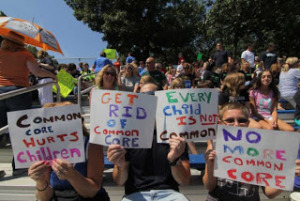 SED Updates
PARCC Timeline
Board of Regents October Agenda

Not sure when decision will be made(but needs to be soon)

Prepare for Computer Based Testing(no matter what)
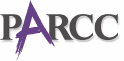 Common Core Regents Exams
Timeline of the new Regents Examinations:
The Common Core ELA Regents Exam (Grade 11) is required for those students first entering grade 9 in 2013-14 or later
The Common Core Algebra I Regents Exam is required for those students first beginning commencement-level math in 2013-14 or later
For the first year, students enrolled in Common Core classes may take the old ELA or math exam in addition to the new exam and have the higher score count
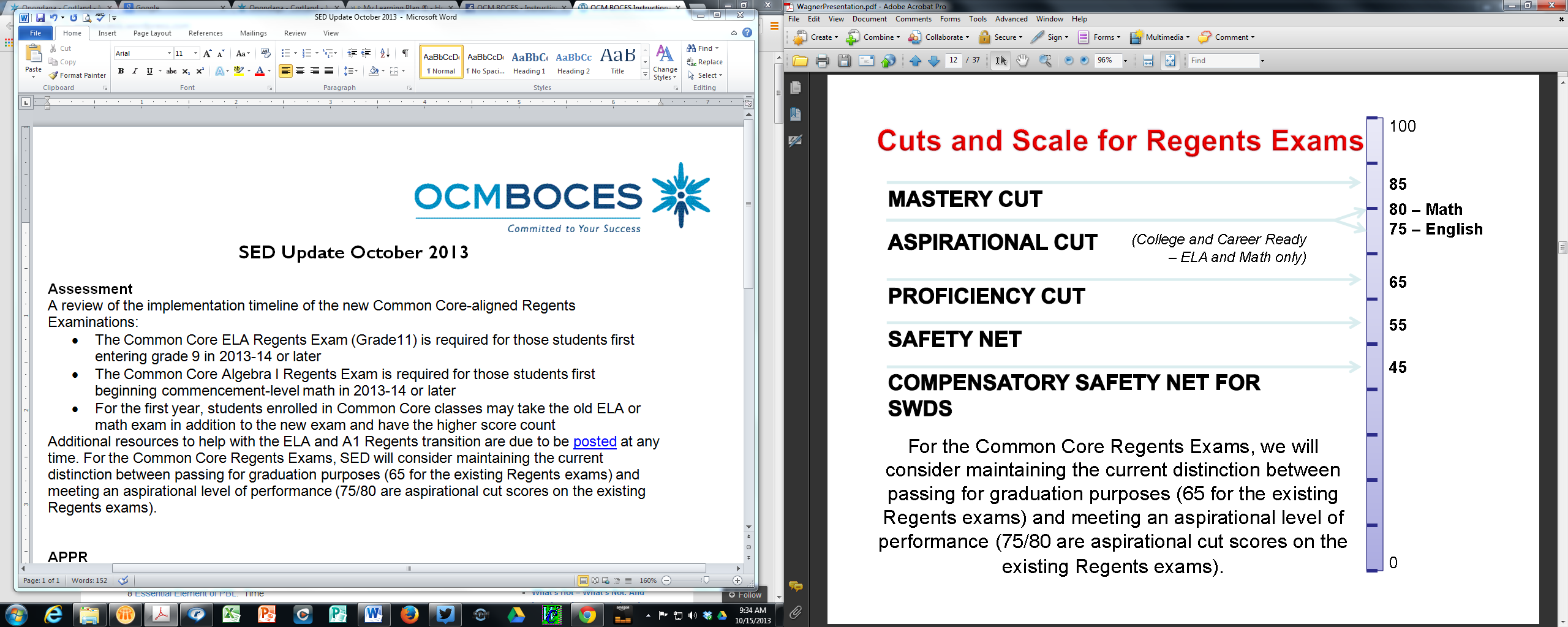 Common Core Regents Exams
Resources have just been posted:
ELA 11 resources
A1 resources
The transition memo (the September update)
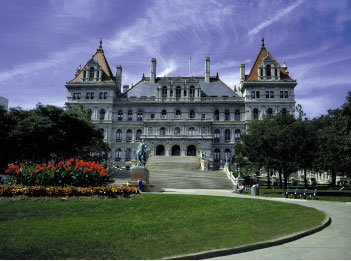 Legislative Updates
ITD
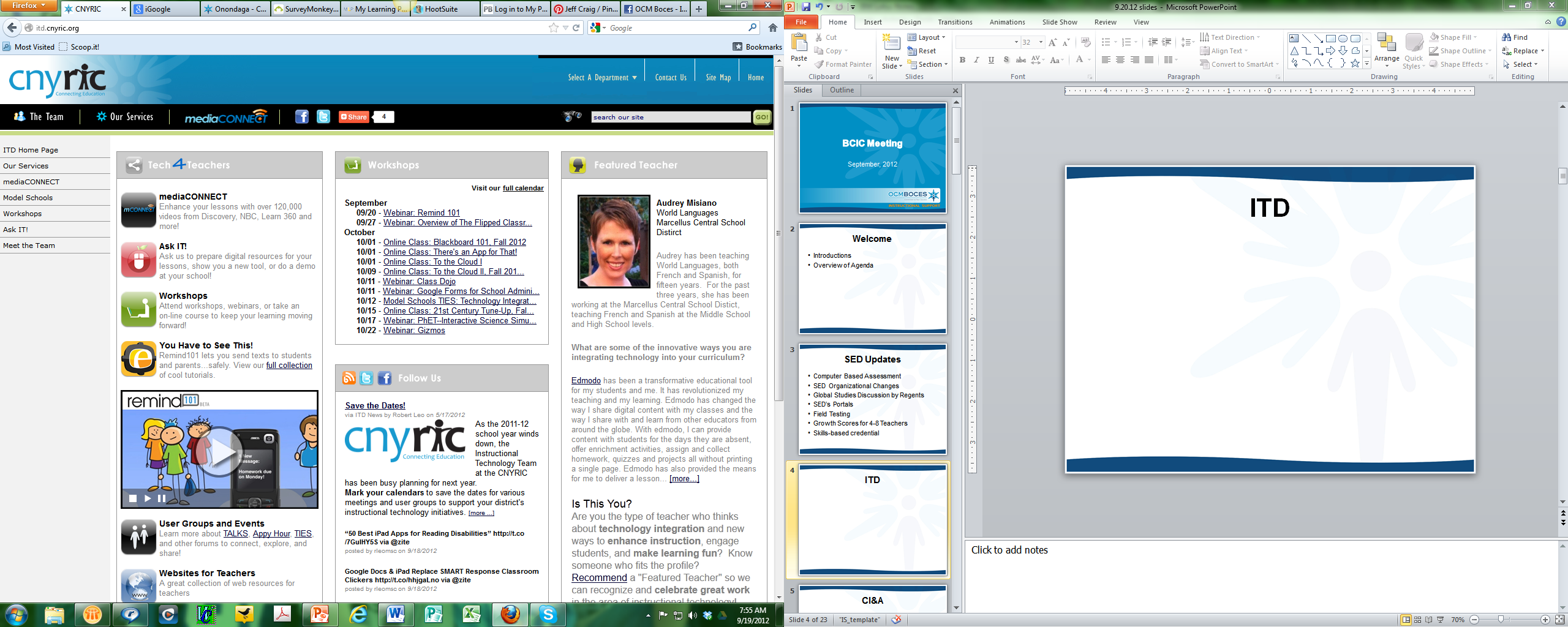 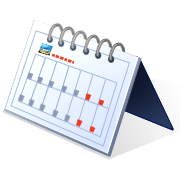 CI&A: Upcoming
NEW-ADDED SESSIONS: PBL Oct 29
Co-Teaching: What to do with two teachers? Nov 13
Responsive Classroom Level 2: Dec 11
Going Deeper into the Literacy Shifts: Text Complexity- Dec 12
Scaffolding for Student Outcomes: Meeting Needs of Diverse Learners- Dec 17
CI&A and Literacy– In the Mix
PBL- Sessions, On-site presentations, Coaching
Responsive Classroom Level One
Standards Based Planning
LLI groups- Initial K-2, Ongoing and Initial Intermediate (10/29)
Curriculum Development
Support for data gathering for school planning
Research-Oct 25--- Full with wait list.
Teacher Centers
Higher Education
CNY NYS ASCD
Data-Driven Instruction theme
October 9: What’s a PLC, Really?
December 10, 2013 – How To Talk (About Common Formative Assessments)
February 27, 2014 – Now What? (Tier 1 Strategies)
March 19, 2014 – How Do I Teach Every Kid? (Meeting the Needs of Diverse Learners)
May 15, 2014 – Annual Meeting at Dinosaur
Home School Service
Some Interest Expressed
Forms
Process and procedures
“Accountability”

CSA Committee says “go”
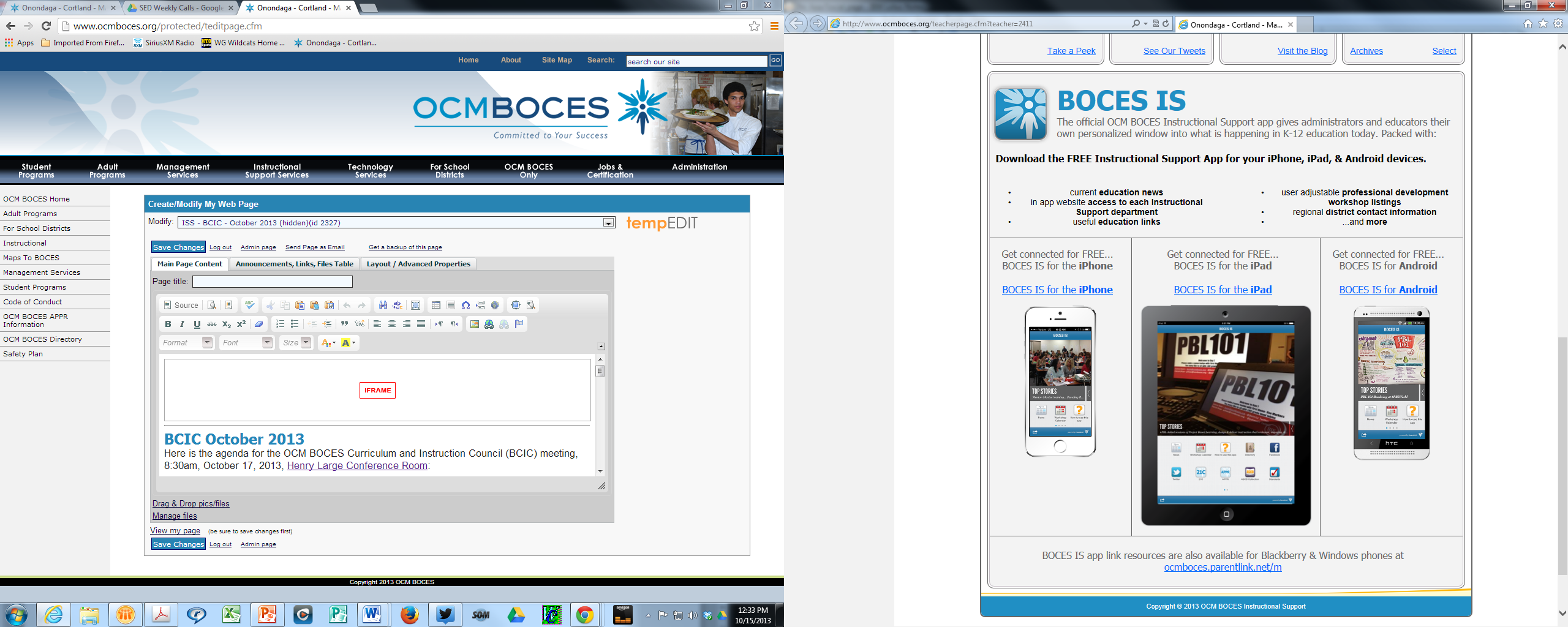 Race To The Top
(the Regents Reform Agenda)
Modules
What the are we doing?
The chart is available
What have we learned so far?
ELA support is scheduled
Math support is scheduled
Flexibility and recovery
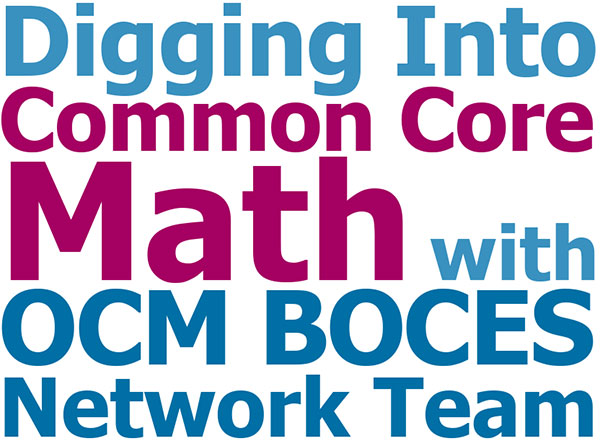 Math Boot Camp
Friday night keynote address and warm-up activity
Saturday grade level groups doing the math in their grade level
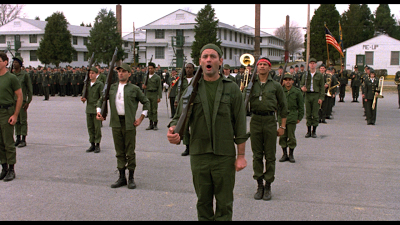 Math Boot Camp
Probable location: CentralSquare Middle School
Probable date:January, TBA
Oswego/OCMBOCES/TCJoint Project
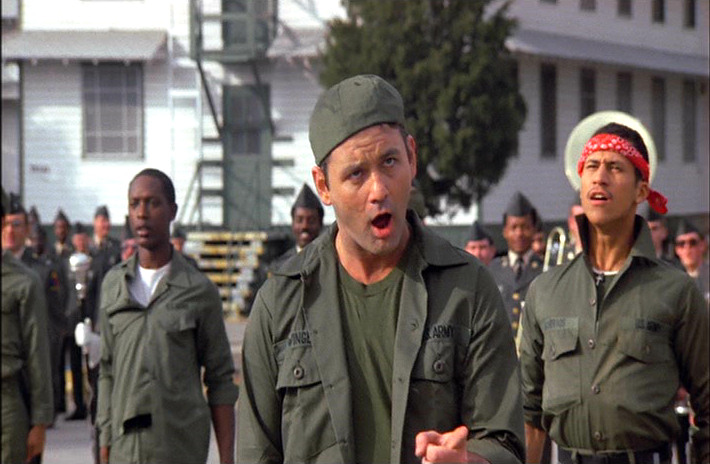 Core ResearchResearch and the Common Core Learning Standards (CCLS)
Core Research Update
October 25th status
Post-October 25th
engageNY samples
research.ocmboces.org
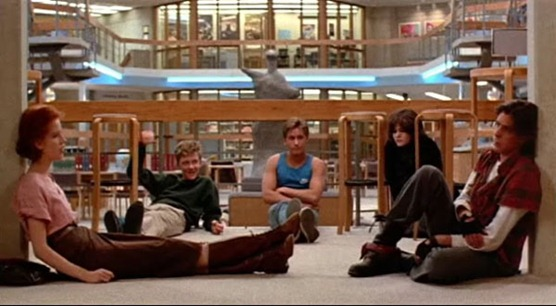 Data-Driven Instruction
PLCs at Work
Follow-up sessions
Coaching available
CNY NYS ASCD Focus
Turn Your RtI Upside Down
It is possible that Mike Mattos might be here on October 24, 2014
CSA CalendarCommittee knows
SRC Arenais reserved
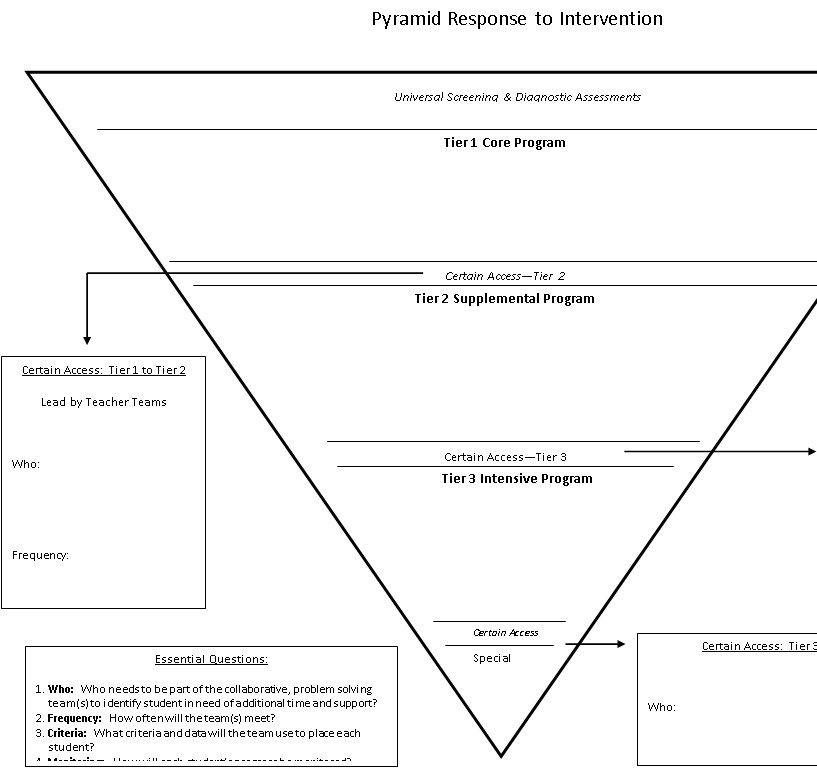 Opportunity: State DDI project for grades 3-8
To address question of are students reaching standards ? 
Larger n; common quick assessment 
To examine if there is difference between adopting, adapting, referring to modules?
Broome Tioga BOCES convened group to write short common periodic assessments for 3-8 ELA and Math
Designed to be administered within windows within module schedule
Data shared (region by region) to gather information on student progress towards achievement of standards
Any OCM District may participate:
Please notify Lynn if interested by Nov 1

District will have access to assessments and schedule

Report district data and participate in larger data analysis
Professional Practice
Parent APPR Reporting
Regional approach
67% writing/writing
30% writing/verbal
Resources prepared
Requests to date, very low
Training (APPR)
Lead Evaluator Training
Year one cohort
Ongoing (3 days)
October 28 or 29
Please make sure people knowand are signed up
Principal Evaluator Training
Ongoing (3 days)
SLO Season
Lessons Learned (APPR 2.0 session)
It is about setting a target for the students and then determining the percent of student who meet the target (avoid confounding double-target)
Our assessments aren’t all that great
More testing means less learning
Culture
Assessment & Systems Thinking
CommonFormativeInterimAssessment
CommonFormativeInterimAssessment
CommonFormativeInterimAssessment
September
June
UNIT
UNIT
UNIT
CommonFormativeInterimAssessment
CommonFormativeInterimAssessment
UNIT
UNIT
UNIT
SLO Summative
SLO Baseline
Assessment
What is the current “story” of assessment?
Assessment
What do we want to assess?
What do we assess?
Coherence & systems thinking
Are we missing anopportunity?
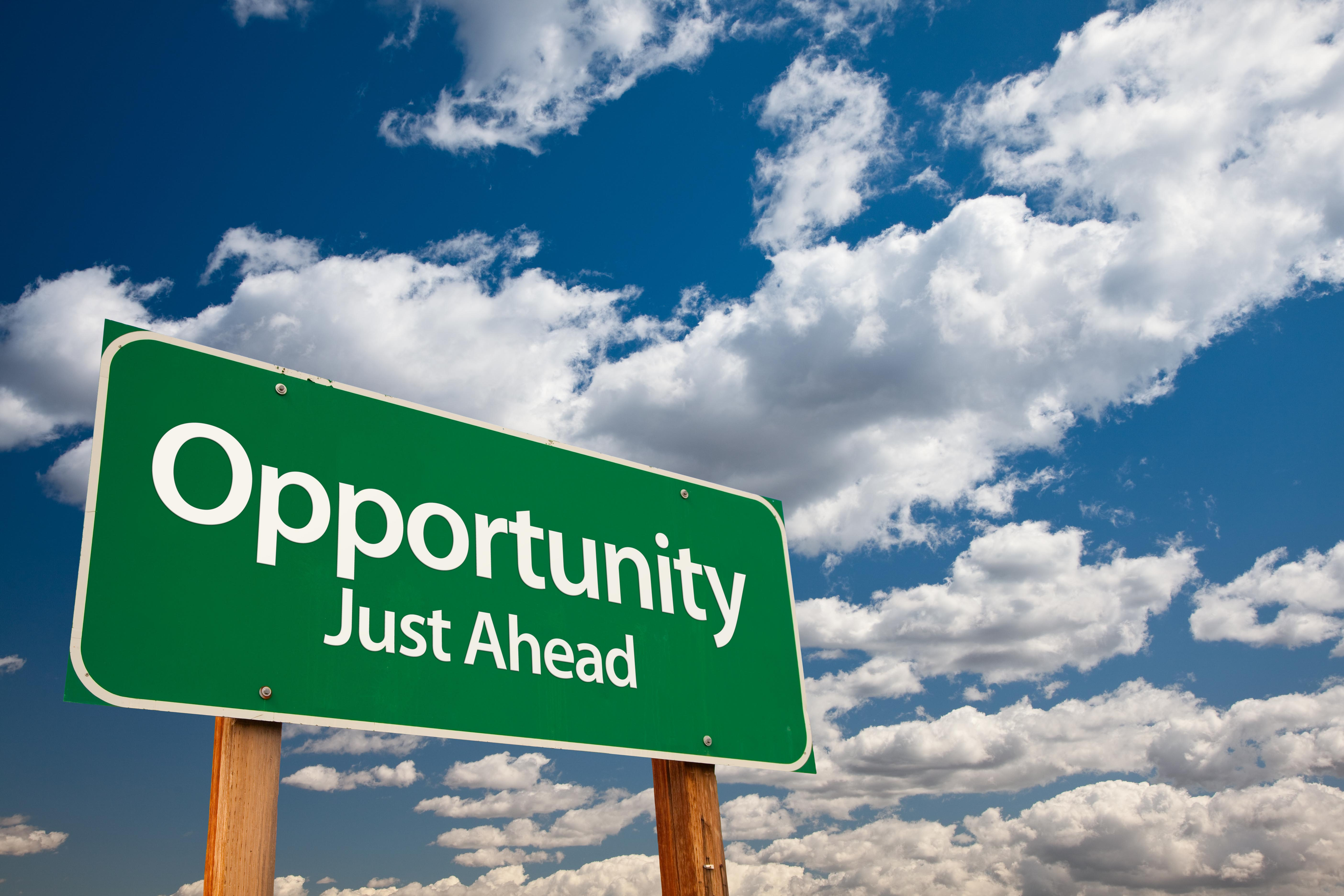 Long Term Planning
RTTT Reporting
Other Business
Enterprise America
WCNY October 30th 2:00p
Education Center 3:30p
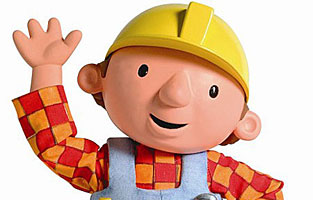 Odds & Ends
Enterprise America status?
Regional Summer School Report out
Regional Vision/New Tech 
PBLNY
Yong Zhao, Sam Chaltain, Suzie Boss, Ron Berger
PBL 101
PBL Leadership, PBL Systems
BCIC Meetings This Year
Share a practice
10 minute slot per meeting
Volunteers?
Set up a schedule?
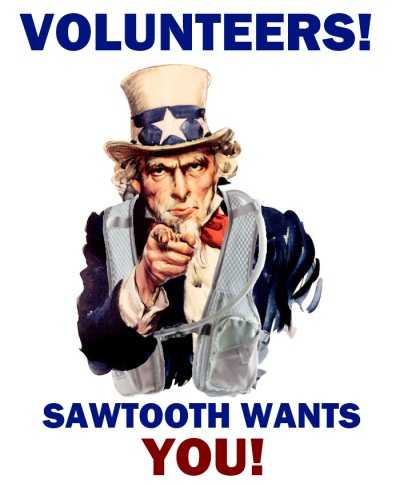 BCIC Meetings Next Year
3rd Thursday of the Month
Do you care for next year?
Rodax 8 Large for next year?
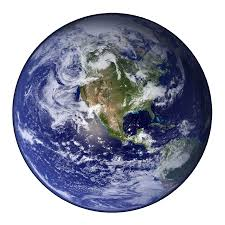 Assessment
January 2014Regional Regents Scoring
Please respond to quick link --- deadline is November 15th.
Scoring leaders are important so please consider nominating capable teacher leaders
3-8 Cluster Scoring
3-8 Presentation today from one vendor
3-8 Tentative participation due by Dec
Reconfigure sites and finalize schedule as needed
NEXT
BCIC Meeting
November 14, 2013
Rodax 8 Small Conference Room